Pareto’s 80/20 Rule (cont.) (1906)
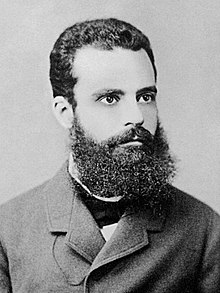 https://youtu.be/JhAqpRUVtzc
https://youtu.be/EAynHZE-lK4
https://youtu.be/iDbdXTMnOmE
1
MODULE 1: Time Management Overview
The Time Management Mindset
Problem
Inefficiencies
Planning
Critical Thinking
Scheduling
Execution
Analyze
Categorize
Prioritize
Graphic
2
MODULE 1: Time Management Overview
GraphicBar Graph
Project Activity  2
Position
Project Activity 1
Description
Project Activity  3
Duration
3